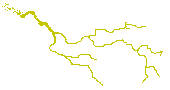 Desafío:  “Si Se La Puede Gana”
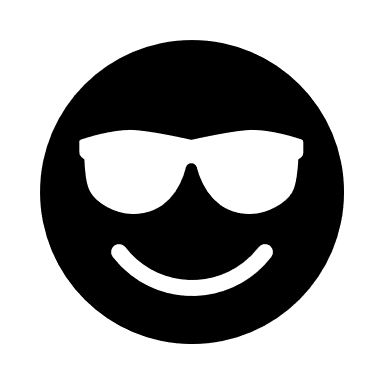 Para estudiantes de 5° y 6° Básico.
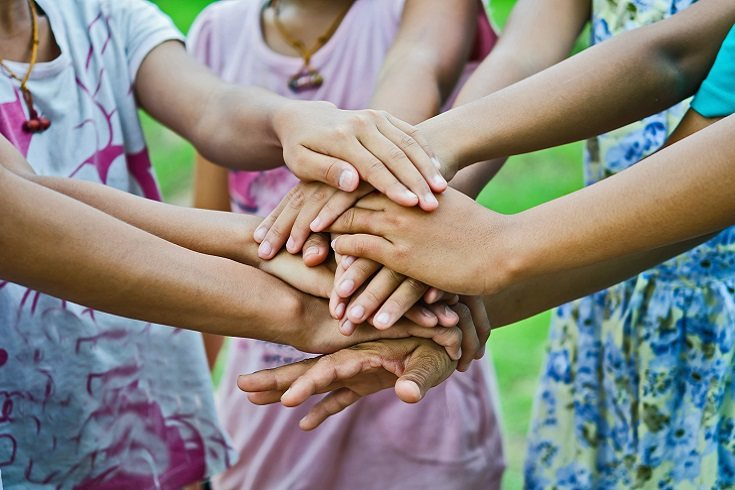 Ver  ambos  videos para las indicaciones del Desafío
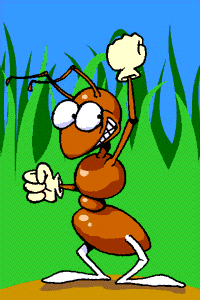 Enviar el video al correo:cecolegiosanmanuel@gmail.com
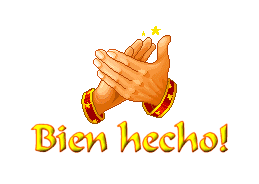 Ver ambos videos y elegir uno:
https://www.youtube.com/watch?v=ZXJmAv5UnoA

https://www.youtube.com/watch?v=VC9uxpzrIbw
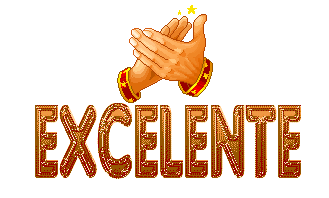